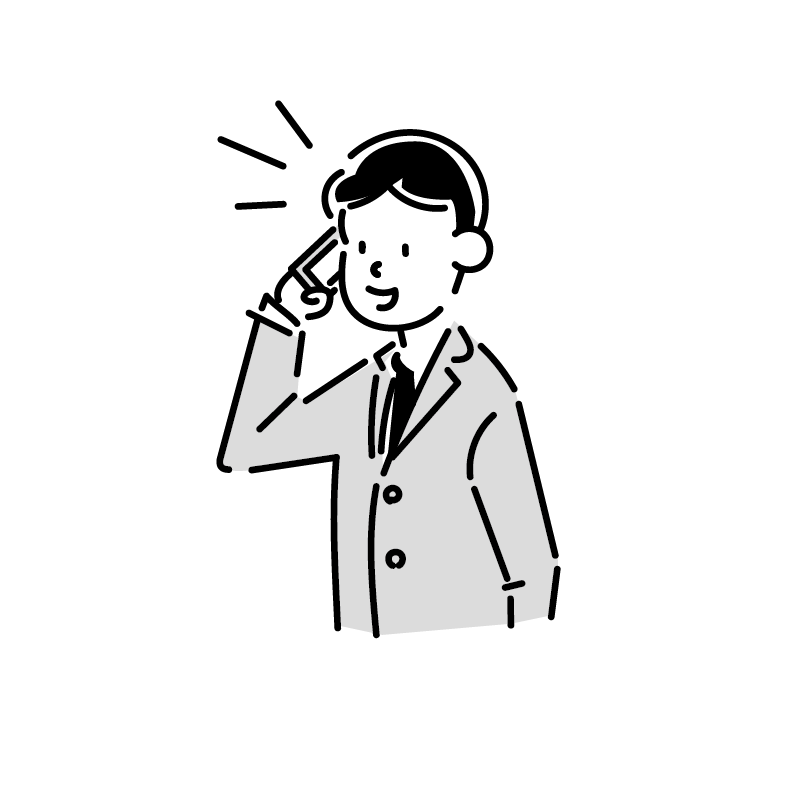 こんにちは
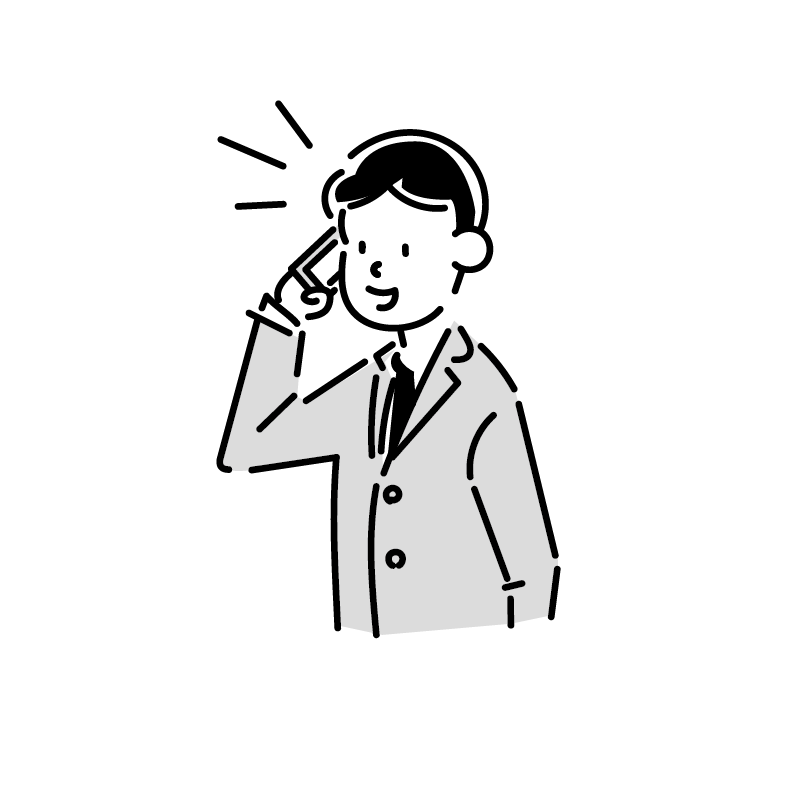 Hello
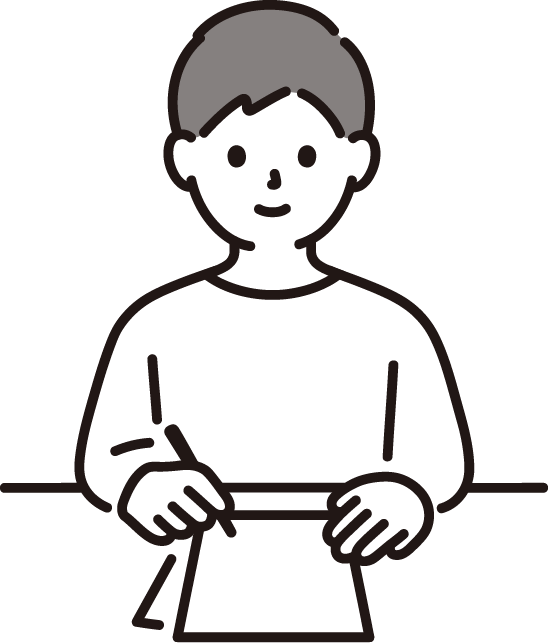 おげんきですか
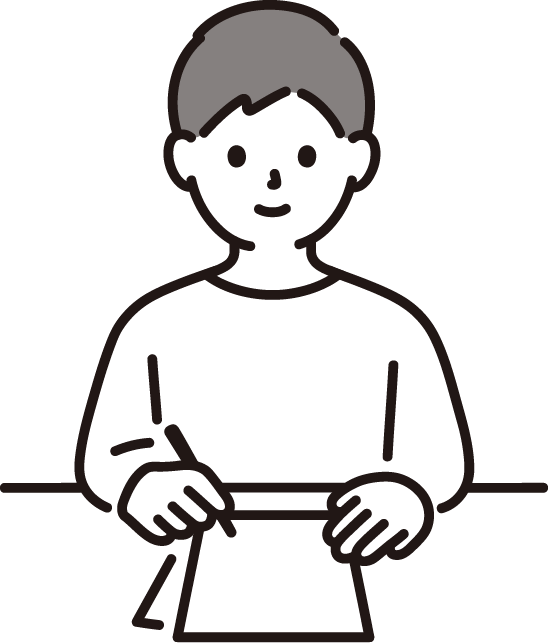 Dear…
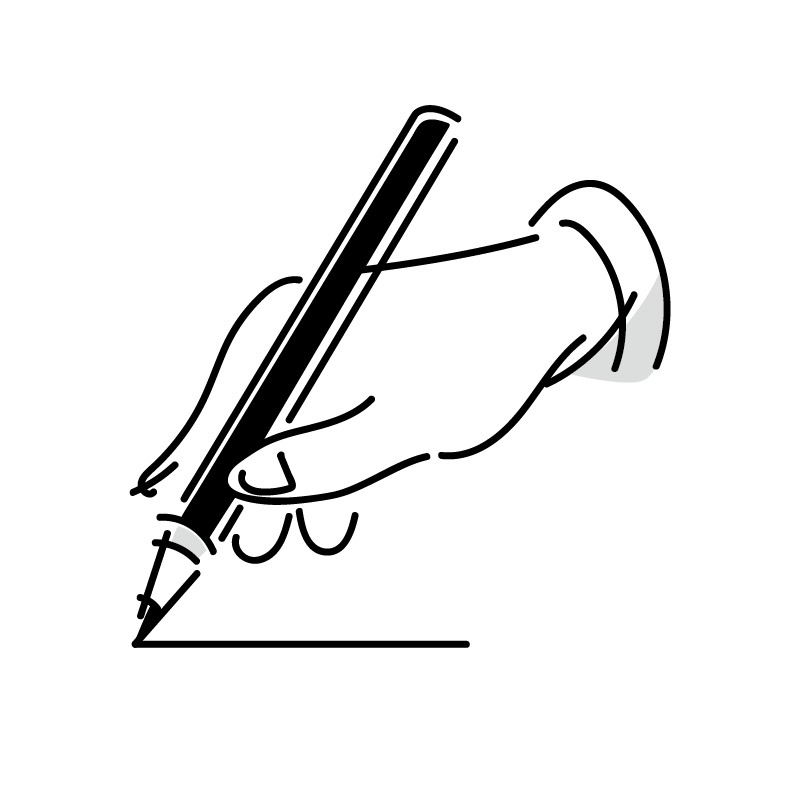 なまえ：　やまだ　たろう
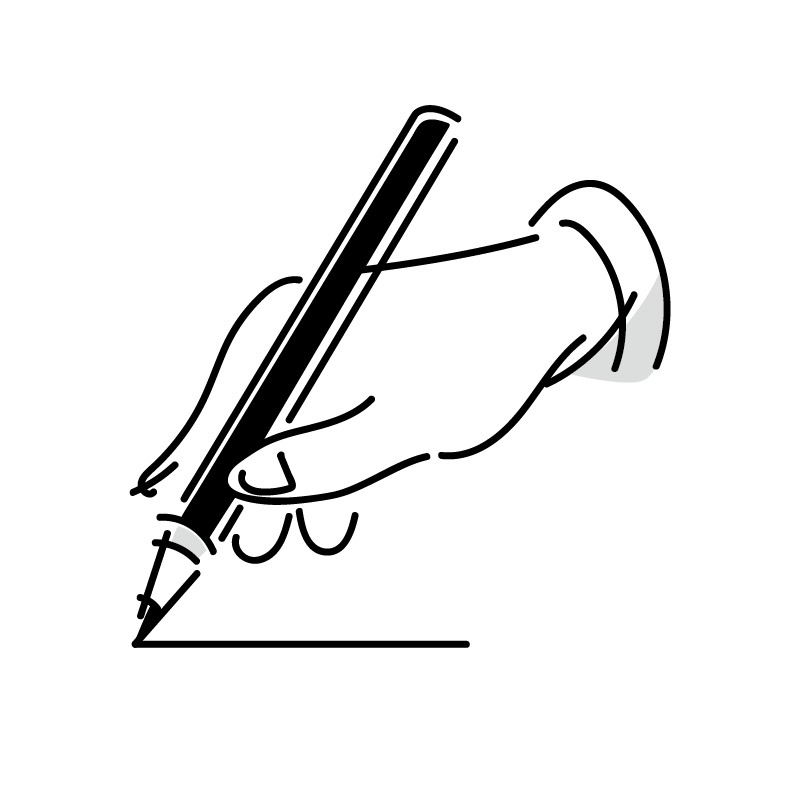 Name：　Yamada Taro　.
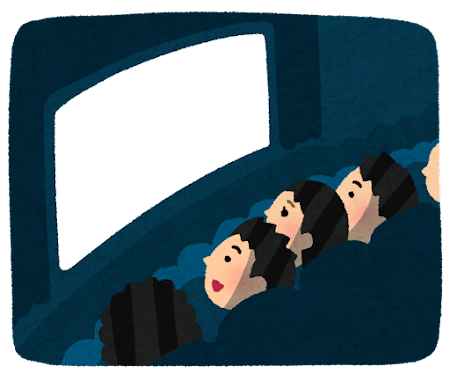 あいしてる
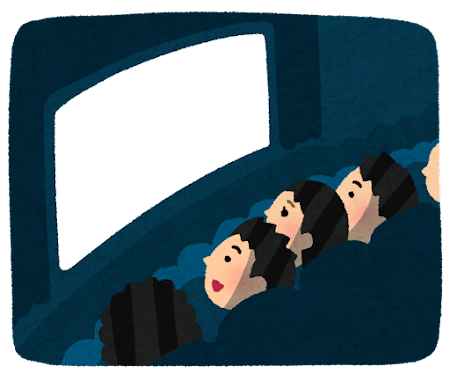 l love you.